Tracking Businesses and Employment for Economic Development
Rob Pitingolo
September 16, 2016
Measuring Businesses and Employment
An important indicator for communities because businesses that employ people are key to the strength of a neighborhood
Historically, this has been difficult to measure at small geographies
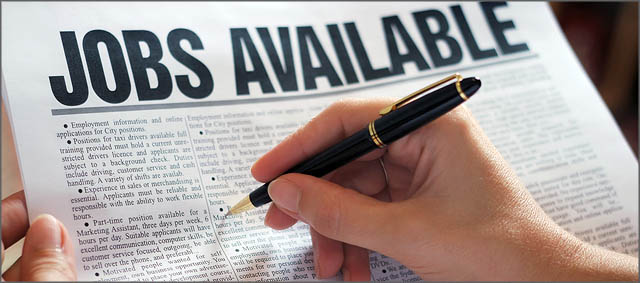 [Speaker Notes: We know that jobs are important for neighborhood health. 
We’ve heard about how proxy indicators have been used by NNIP partners to measure employment, for example, how BNIA uses travel time to work to calculate if there are jobs available in peoples’ own neighborhoods. 
There are a lot of data sources out there, some very expensive, so it can feel a bit overwhelming at first.]
Why It’s Important for NNIP
Measuring business and employment has been a challenge for NNIP over the years
11 NNIP partners report up-to-date business data at a small-level geography
7 with business inventories
4 with business licenses
3 with Census of Employment and Wages (ES-202)
[Speaker Notes: KP note – I tweaked this slide  - I didn’t think the first bullet was worth emphasizing, and wanted to reflect all the business data in the inventory (excel sheet uploaded to sessions folder)

NNIP Partners are very good at understanding who lives in neighborhoods in many ways:
People (demographics)
Real Property (sales and characteristics)
Safety (crime)

We know from the most recent data inventory that 11 NNIP partners have up-to-date business data of some kind at a small geography (either in-house or easy-access)
We hope to hear some of their experiences and wisdom at the end of this session during the Q&A]
Business & Employment Data: Menu of Options
Quarterly Census of Employment and Wages 
Private Data (i.e.. Dun & Bradstreet)
State & Local Data
LED / LEHD
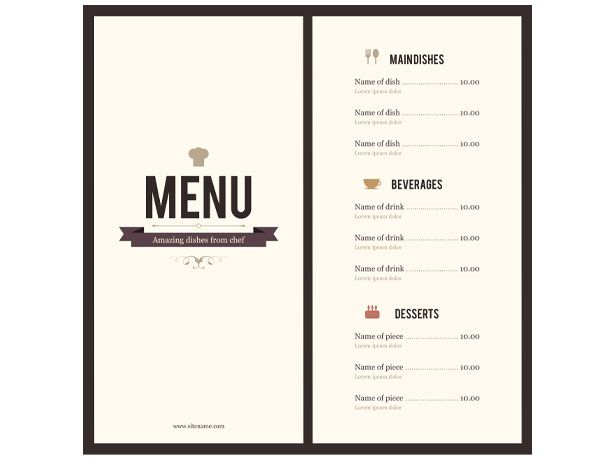 [Speaker Notes: There are a lot of different data sources out there, ranging from easy to difficult to obtain. Some are very expensive. Others are free. It can be difficult to know how good some of the paid data is when you don’t have the resources available to buy it and dig into it. 

Merissa will go into specifics about the private data sources that are available
John will talk about four state and local datasets he’s worked with in Durham

I‘ll quickly talk quickly now about the LEHD for those who aren’t familiar with it]
Longitudinal Employer-Household Dynamics
Nationally-available data on workers based on administrative (not survey!) data
Note that it measures workers, not employers
Where do workers live and work?
Worker characteristics
Age, Sex, Race
Educational attainment
Income
Industry sector
[Speaker Notes: I’m going to quickly introduce LEHD as a starting point for this kind of data if you’re just getting started.
Think of LEHD as the ACS of business data – it’s nationally available and consistent and available at small geographies, but it has some important limitations.

KP addition
We’ve had several LED presentations in the past , but not for a while, so this is a refresher. Many partners work with this already – Twin Cities, New Orleans, Detroit. Visit the NNIP web page for examples and past sessions.

Where do workers live and work?  Note  - these are referred to as the WorkPlace and Residence files. Also mention that there is a file with origin/destination.

KP note
Note:  LEHD is the program – the data is called : LEHD Origin-Destination Employment Statistics (LODES)
Tweaked the first bullet b/c it is not actually admin data, but synthetic data BASED on admin data – you should say this at some point.]
LEHD Pros and Cons
Pros:
Nationally available
Well documented
Available at small geographies
Includes NAICS Industry codes

Cons:
Delay in publishing (latest is 2014)
Limited age and earnings breaks
Questions about accuracy of job locations
[Speaker Notes: One of the biggest disadvantages to LEHD is that it measures workers, not businesses. You can infer from the industry code data about types of businesses or companies but you won’t know exactly who major employers are from this data alone.

KP edits
 - Added delay as biggest con
 - Deleted Measures workers, not employers – this isn’t a “con” per se since many times you want worker counts]
Example LEHD Data for Downtown Cleveland
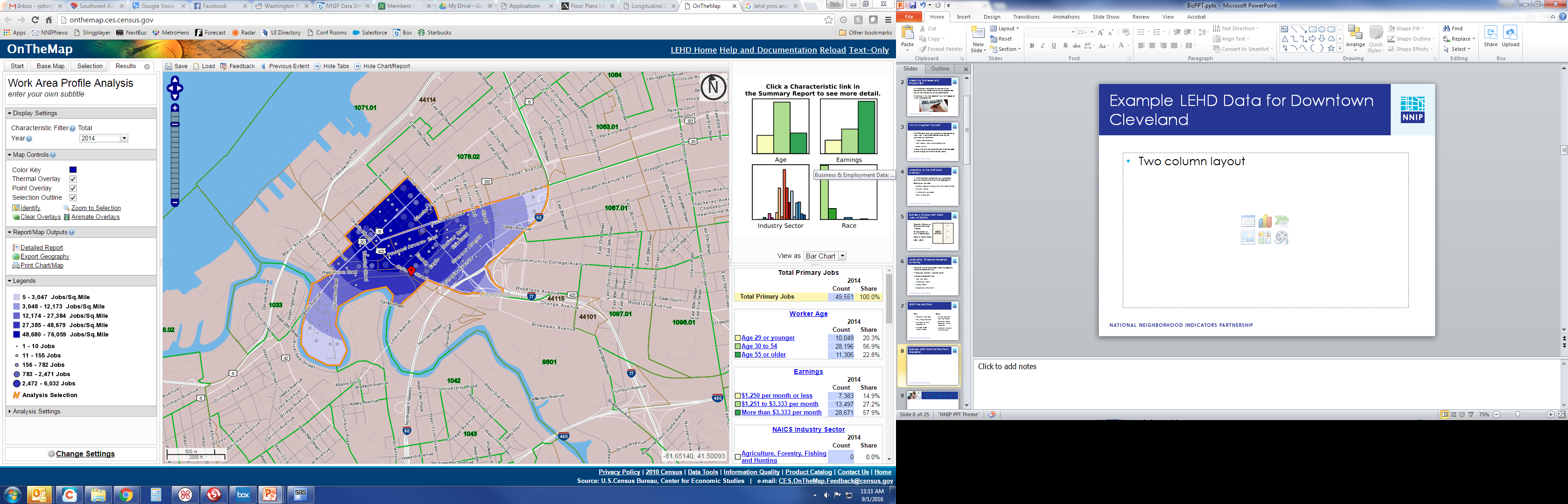 Other Resources
Zip Business Patterns
ICIC’s A Roadmap for Inner City Business Data Collection
Forward Cities: Examples from Local Research Partners
Other suggestions from you?
[Speaker Notes: KP ADDED SLIDE

Just note there are other resources that you won’t cover today with links at the end of the framing page  (or that they will be covered if Merissa and John will talk about these at all) and that we’d love to hear about other data sources or guidance that aren’t covered by the presentation

Mention FC and that Merissa and John (and D3) were partners, which should lead into the final slide.]
Introducing Today’s Panelists
Merissa PiazzaCleveland State University






John KilleenCity of Durham
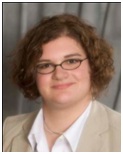 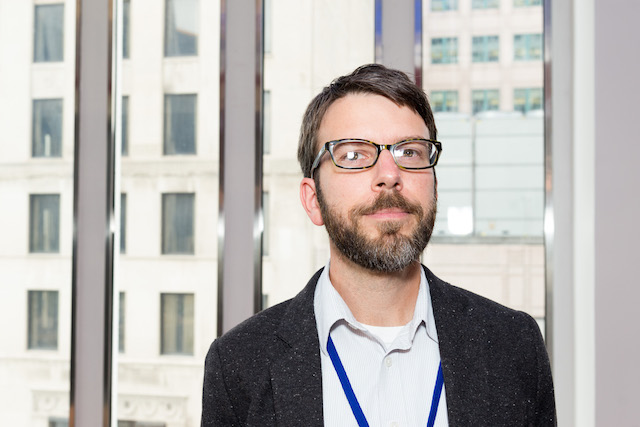